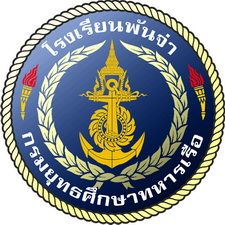 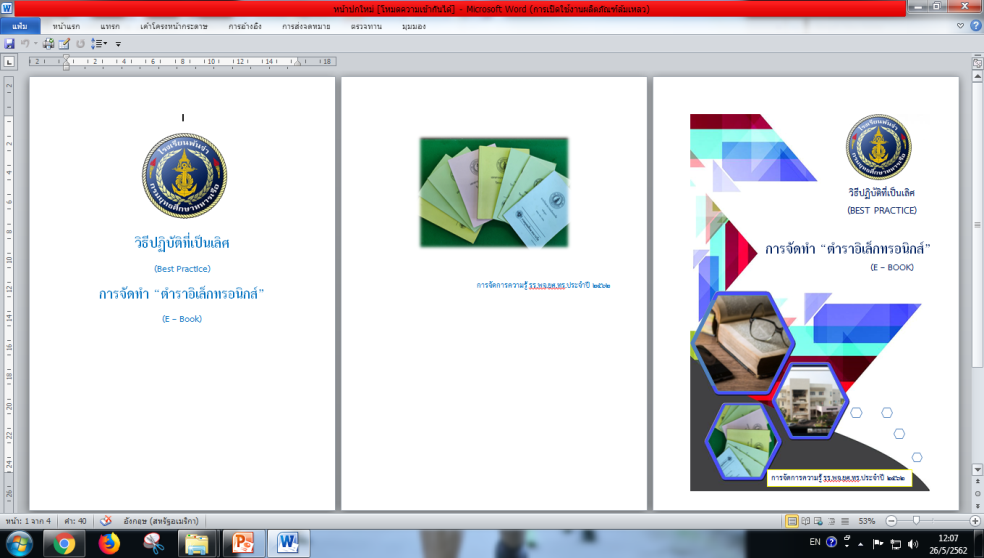 วิธีปฏิบัติที่ดีเลิศ
Best Practice
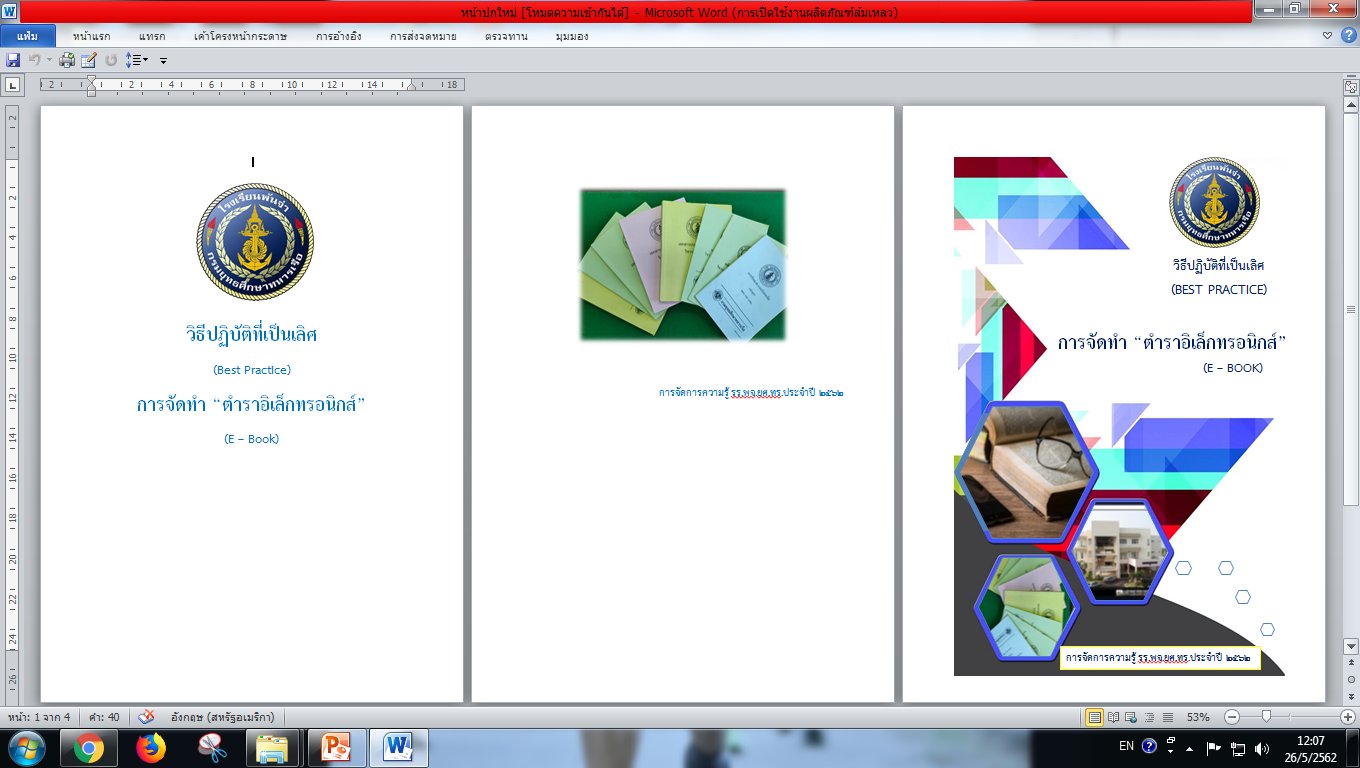 ตำราอิเล็กทรอนิกส์
E - Book
การจัดการความรู้ รร.พจ.ยศ.ทร. ปี งป.62
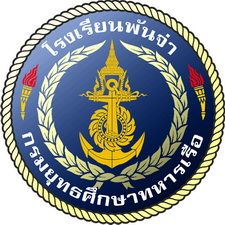 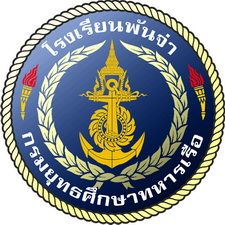 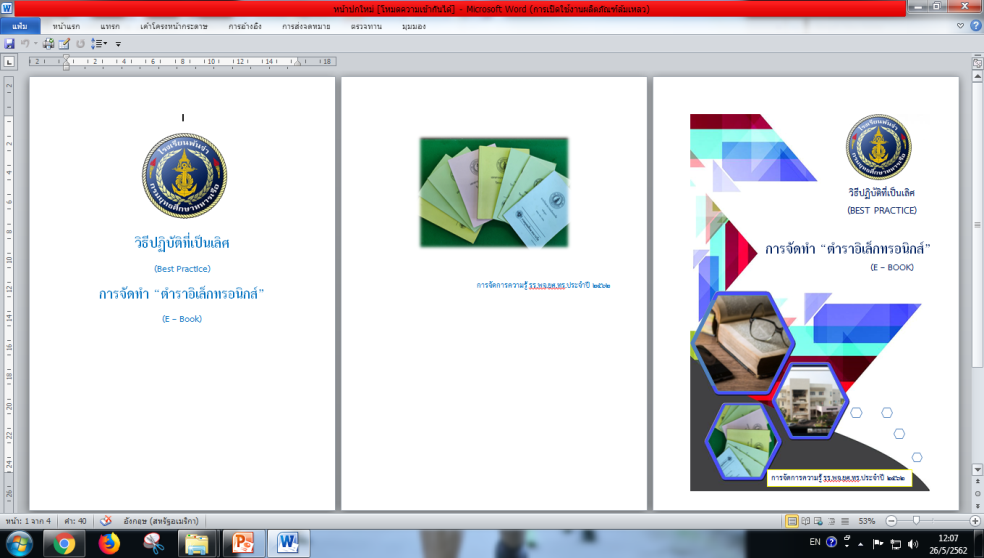 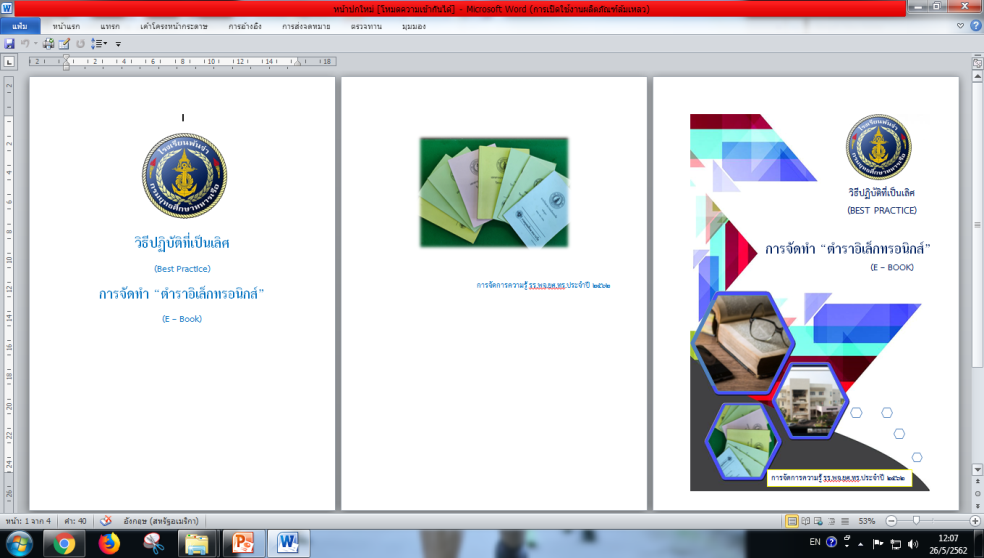 การจัดทำ ตำราอิเล็กทรอนิกส์
การจัดทำ ตำราอิเล็กทรอนิกส์
ที่มาของหน่วยงานที่รับผิดชอบ
รร.พจ.ยศ.ทร. เป็นหน่วยขึ้นตรงของ ยศ.ทร. มีหน้าที่ในการจัดการศึกษา อบรม ฝึก และปกครองนายทหารประทวนชั้น   จ่าเอก ที่จะเลื่อนฐานะเป็นพันจ่า และชั้น     พันจ่าเอก ที่ทำหน้าที่ในตำแหน่งนายทหารสัญญาบัตร ซึ่ง รร.พจ.ยศ.ทร.รับผิดชอบกระบวนงานหลักของ ยศ.ทร.ในกระบวนงานการพัฒนากำลังพล           ตามแนวทางรับราชการ ระดับต่ำกว่าชั้นสัญญาบัตร มี 4 กระบวนงาน
1.กระบวนงานจัดกำลังพลเข้ารับการอบรม
2.กระบวนงานจัดการอบรม
ตำราอิเล็กทรอนิกส์
3.กระบวนงานวัดประเมินผล และตัดสินการอบรม
4.กระบวนงานรายงานผล และส่งตัวผู้สำเร็จการอบรม
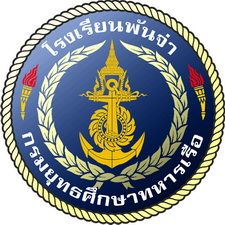 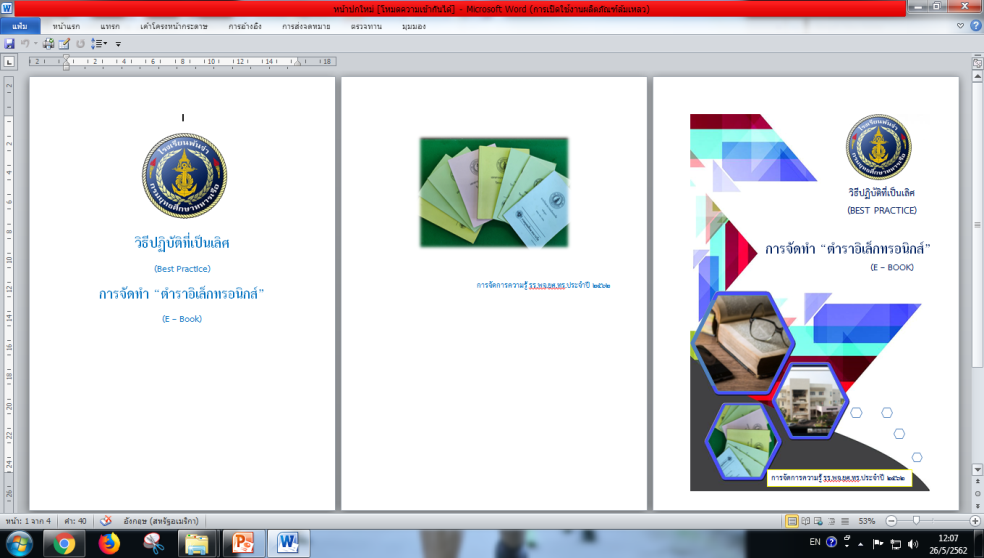 การจัดทำ ตำราอิเล็กทรอนิกส์
โครงสร้างของ รร.พจ.ยศ.ทร.
รร.พจ.ยศ.ทร.
กองบังคับการ
แผนกปกครอง
แผนกศึกษา
กพ.
รร.พจ.ยศ.ทร. พื้นที่สัตหีบ
ธก.
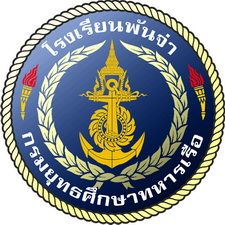 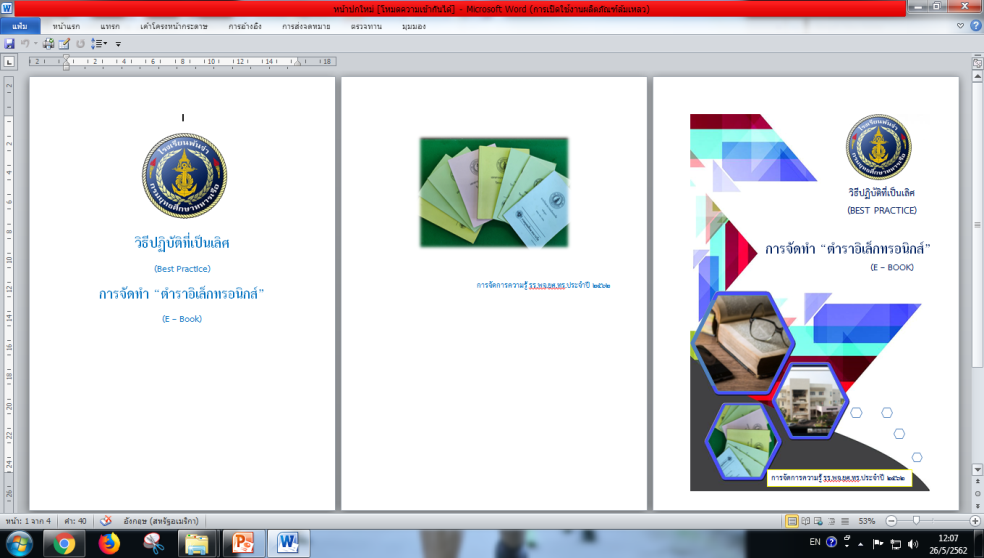 การจัดทำ ตำราอิเล็กทรอนิกส์
เกริ่นนำเข้า BP เล่าการปฏิบัติที่ผ่านมา
รร.พจ.ยศ.ทร.มีหน้าที่รับผิดชอบจัดการฝึกอบรมนายทหารประทวนของ ทร.ให้มีความรู้ ความสามารถ มีคุณธรรม จริยธรรม เหมาะสมที่จะปฏิบัติหน้าที่ในตำแหน่งพันจ่า และตำแหน่งนายทหารสัญญาบัตร ตามหน่วยต่าง ๆ ในกองทัพเรือ  โดยมีหลักสูตรการฝึกอบรม จำนวน              4 หลักสูตร ได้แก่
	1. หลักสูตรพันจ่านักเรียน จำนวน 1 รุ่น ต่อปี
	2. หลักสูตรนักเรียนพันจ่า จำนวน 2 รุ่น ต่อปี
	3. หลักสูตรปฐมนิเทศนายทหารใหม่ จำนวน 1 รุ่น ต่อปี
	4. หลักสูตรปฐมนิเทศพันจ่าใหม่ จำนวน 1 รุ่น ต่อปี
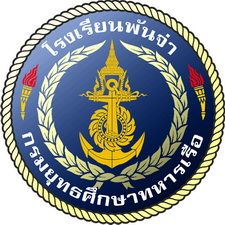 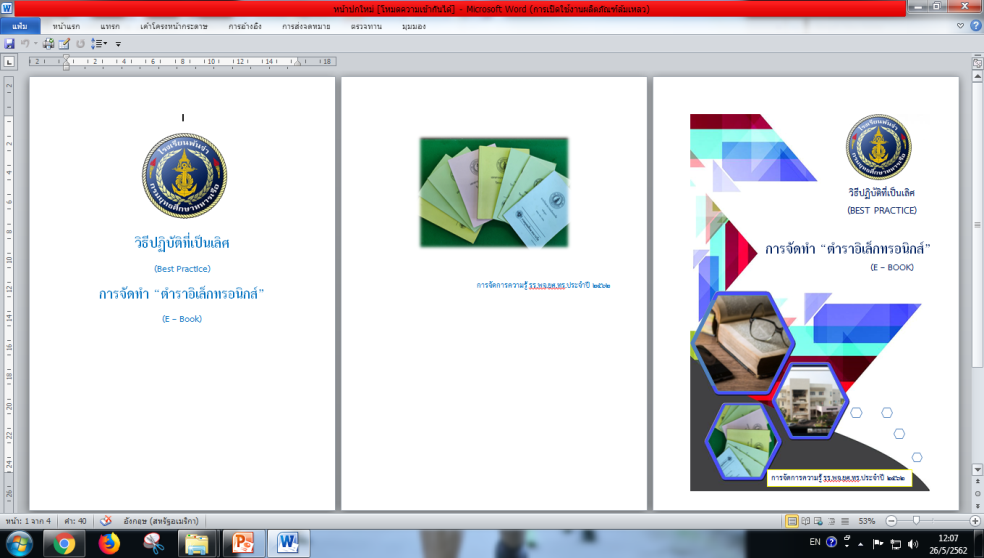 การจัดทำ ตำราอิเล็กทรอนิกส์
การเรียน การสอนตามหลักสูตรดังกล่าวข้างต้น ที่ผ่านมา รร.พจ.ยศ.ทร. ได้จัดทำและแจกจ่าย เอกสารตำรา ให้แก่ผู้เข้ารับการฝึกอบรม โดยในแต่ละหลักสูตรจะมีเอกสารตำรา ประมาณ ๕ –๗ เล่ม ทำให้เป็นภาระในการเก็บรักษา และส่งคืนหลังจากสำเร็จการฝึกอบรม อีกทั้งเอกสารตำรา ไม่เพียงพอต่อผู้เข้ารับการฝึกอบรม เนื่องจากมีผู้เข้ารับฝึกอบรมเพิ่มขึ้นมากกว่าจำนวนเอกสารตำราที่จัดทำไว้ รวมทั้งเอกสารประกอบการเรียน การสอนที่ ครูช่วยสอน ได้จัดทำเพิ่มเติม ให้แก่ผู้เข้ารับการฝึกอบรม จะต้องมีการสำเนาแจกจ่าย จึงทำให้สิ้นเปลืองกระดาษและเสียเวลา ในการดำเนินการสำเนา เพราะผู้เข้ารับการฝึกอบรมมีจำนวนมาก โดยในพื้นที่พุทธมณฑล รุ่นละประมาณ ๒๐๐ นาย พื้นที่สัตหีบ รุ่นละประมาณ ๓๐๐ นาย 
        รร.พจ.ยศ.ทร. ได้เล็งเห็นว่า ปัจจุบันเทคโนโลยีด้านการสื่อสารได้เจริญก้าวหน้าไปอย่างมาก สมควรนำเทคโนโลยีดังกล่าว มาประยุกต์ใช้ในการจัดการเรียน การสอน จึงได้จัดทำ ตำราอิเล็กทรอนิกส์ขึ้น 
โดยการนำระบบ QR CODE ระบบสารสนเทศของ รร.พจ.ยศ.ทร. และระบบไลน์มาประยุกต์ใช้ร่วมกัน ซึ่งทำให้ผู้เรียนและครูช่วยสอนมีความสะดวกต่อการใช้งาน ลดภาระในการจัดเก็บเอกสารตำรา สามารถเพิ่มเนื้อหาวิชาได้โดยง่าย และเป็นการพัฒนาการเรียน การสอน ให้มีคุณภาพ สอดคล้องกับวิสัยทัศน์ของ รร.พจ.ยศ.ทร. ที่กล่าวไว้ว่า “เป็นองค์กรแห่งการเรียนรู้ ก้าวทันเทคโนโลยี เป็นเลิศในการจัดการศึกษา เพื่อพัฒนานายทหารประทวนของกองทัพเรือ”
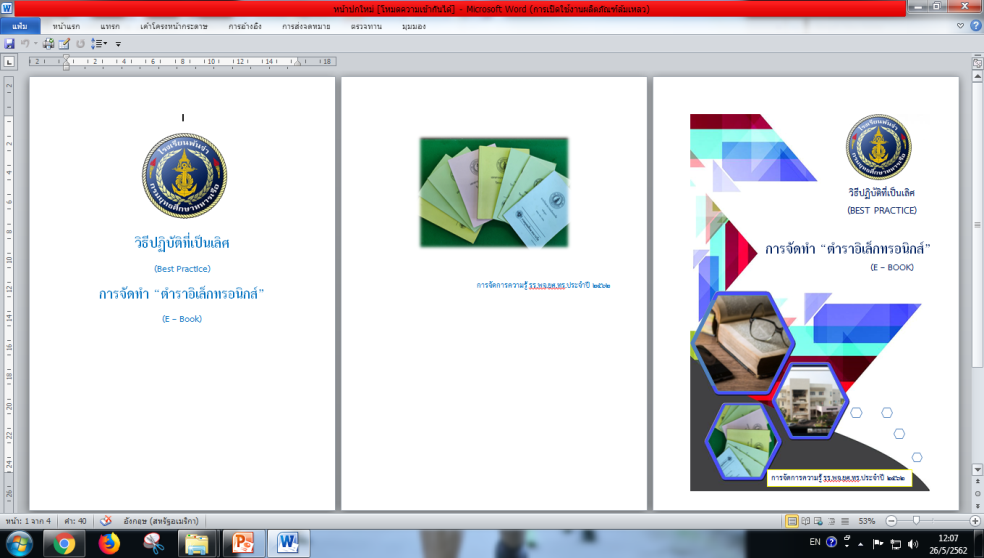 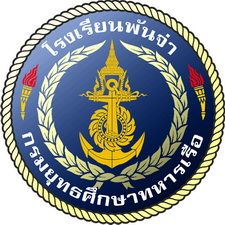 การจัดทำ ตำราอิเล็กทรอนิกส์
กระบวนการจัดทำ
ลักษณะสำคัญของวิธีการและแนวทางปฏิบัติ
เป้าหมาย
1.ใช้ระบบสารสนเทศของ รร.พจ.ยศ.ทร.และระบบไลน์
2.มีความสะดวกในการค้นคว้า และปรับปรุงตำรา
3.ลดงบประมาณในการจัดทำตำราเรียน
4.ลดพื้นที่ในการจัดเก็บตำราเรียน
1.นักเรียน มีตำราเรียนที่ทันต่อเหตุการณ์ และแก้ไข ปัญหานักเรียนมีตำราเรียนไม่เพียงพอ 
2. สามารถลดงบประมาณในการจัดทำตำราเรียน 
๓.นักเรียนมีความพึงพอใจในการใช้
 ตำรา อิเล็กทรอนิกส์ ร้อยละ ๗๐ ของจำนวนนักเรียนที่เข้ารับการฝึกอบรมแต่ละหลักสูตร
วัตถุประสงค์
1.เพื่ออำนวยความสะดวกในด้านตำราเรียน
2.เพื่อเป็นการลดงบประมาณในการจัดหาและปรับปรุง
   ตำราเรียน พร้อมทั้งพื้นที่ในการจัดเก็บตำราเรียน
3.เพื่อสร้างนวัตกรรมทางการศึกษา
ตัวชี้วัด
ระดับความพึงพอใจ จากการประเมินการใช้ตำราอิเล็กทรอนิกส์ของนักเรียนและครูช่วยสอน
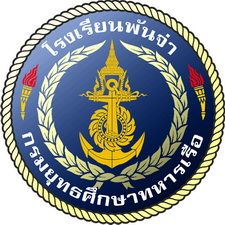 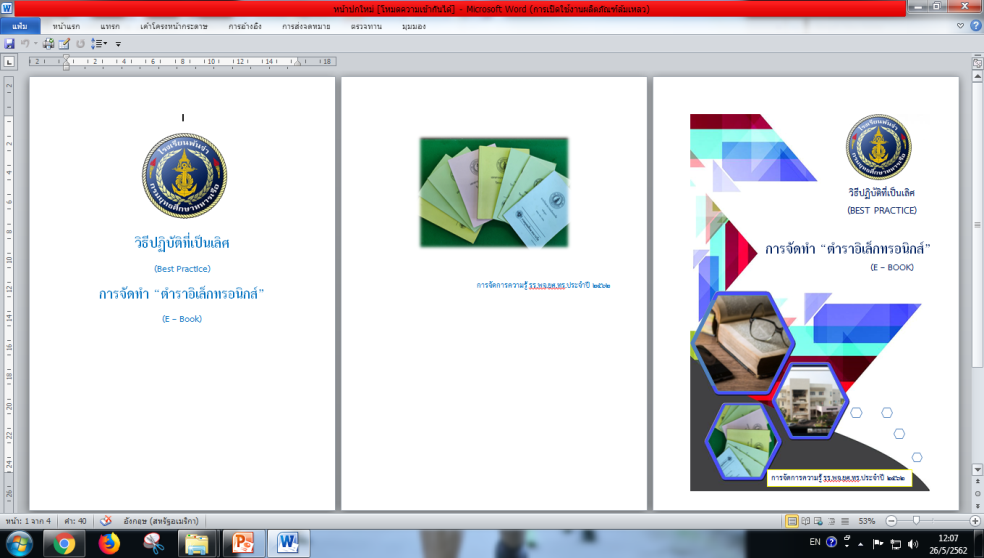 การจัดทำ ตำราอิเล็กทรอนิกส์
วงจรคุณภาพ PDCA
การวางแผน 
ตรวจสอบตำราเรียน
กำหนดวิธีการจัดทำ
การจัดทำตำราอิเล็กทรอนิกส์
การนำไปปฏิบัติ
สแกนตำราเรียน
นำไฟล์เอกสารเข้าระบบ
การใช้ตำราอิเล็กทรอนิกส์
การดำเนินการ
ผลประเมินความพึงพอใจ
ข้อเสนอแนะ ปัญหาอุปสรรค
ข้อขัดข้อง
การติดตาม
ไลน์นักเรียนและครูช่วยสอน
ประเมินความพึงพอใจ
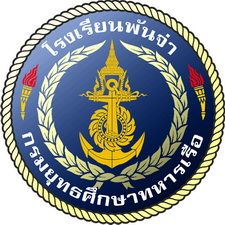 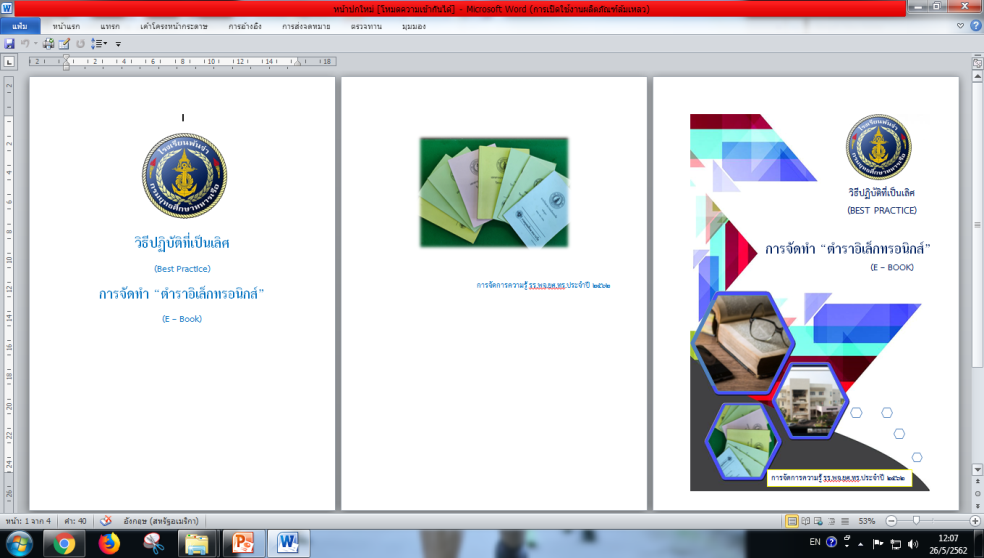 การจัดทำ ตำราอิเล็กทรอนิกส์
กระบวนการจัดทำและใช้งาน    ตำราอิเล็กทรอนิกส์
ขั้นตอนที่ ๑ จัดเตรียม /แปลงไฟล์ /นำเข้าสู่ระบบ
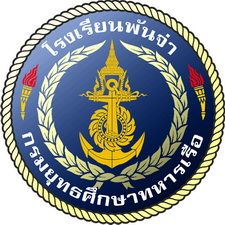 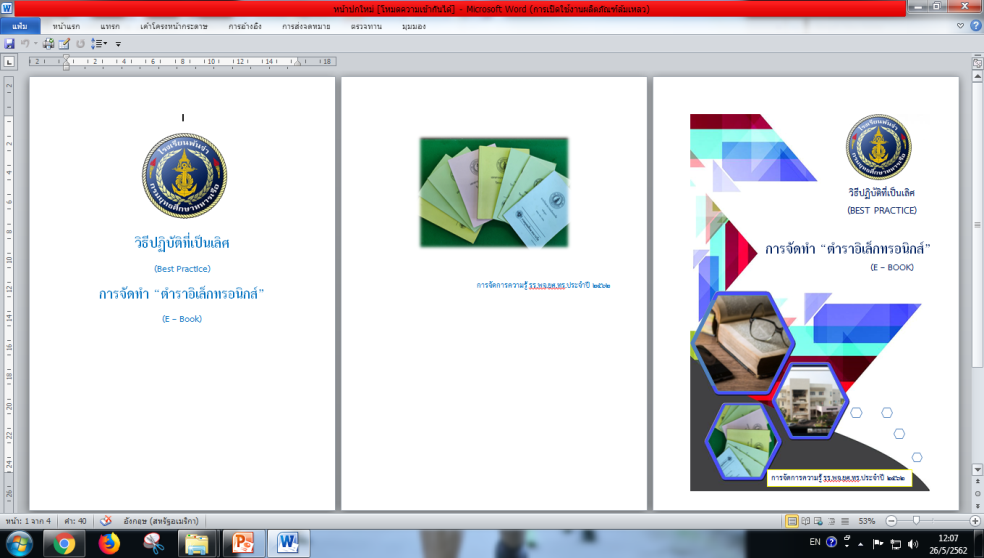 การจัดทำ ตำราอิเล็กทรอนิกส์
ขั้นตอนที่ 2 การใช้ ตำราอิเล็กทรอนิกส์
1.ระบบคอมพิวเตอร์
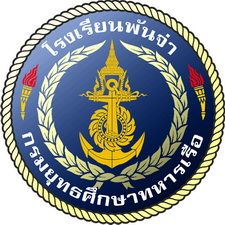 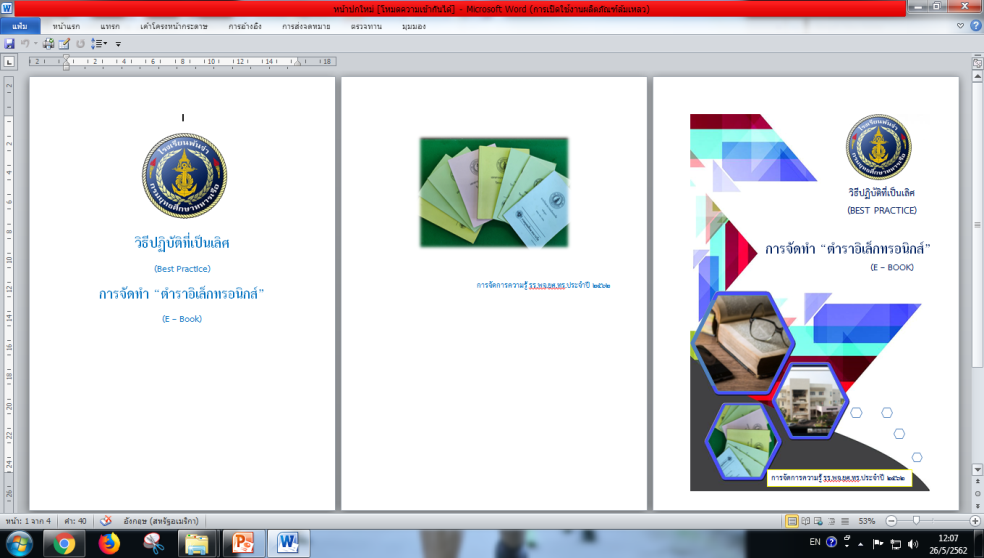 การจัดทำ ตำราอิเล็กทรอนิกส์
2. ระบบโทรศัพท์มือถือ
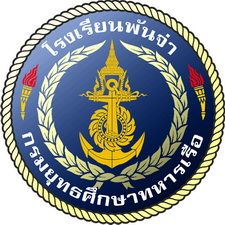 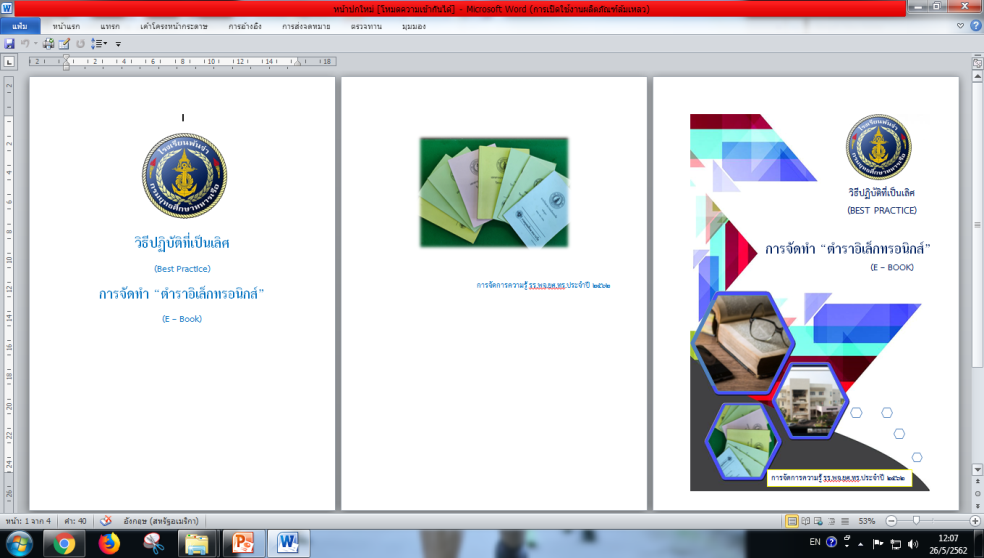 การจัดทำ ตำราอิเล็กทรอนิกส์
ขั้นตอนที่ 3 ขั้นตอนการประเมินความพึงพอใจของนักเรียนและครูผู้สอน
หัวข้อประเมิน ประกอบด้วย 5 หัวข้อ เกณฑ์การให้คะแนน  1 – 5 คะแนน
	1. มีเนื้อหาของตำราเรียน เป็นประโยชน์ต่อการนำไปใช้ในการปฏิบัติราชการ
	2. เนื้อหา ตำราเรียน มีความถูกต้อง ครบถ้วนและทันสมัย
	3. รูปแบบของตำราเรียนมีความน่าสนใจ
	4. ตำราเรียนมีความสะดวกต่อการใช้งาน
	5. ระบบสารสนเทศที่ใช้จัดทำตำราเรียนมีความเหมาะสมและทันสมัย
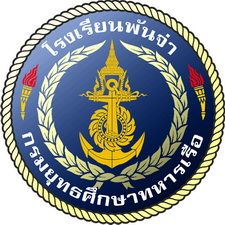 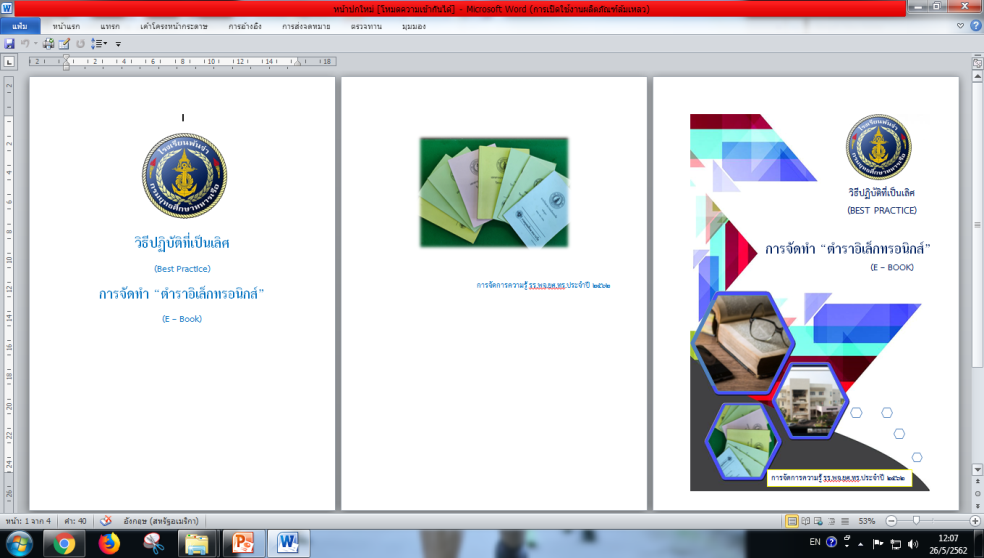 การจัดทำ ตำราอิเล็กทรอนิกส์
แบบประเมินความพึงพอใจ ตำราอิเล็กทรอนิกส์
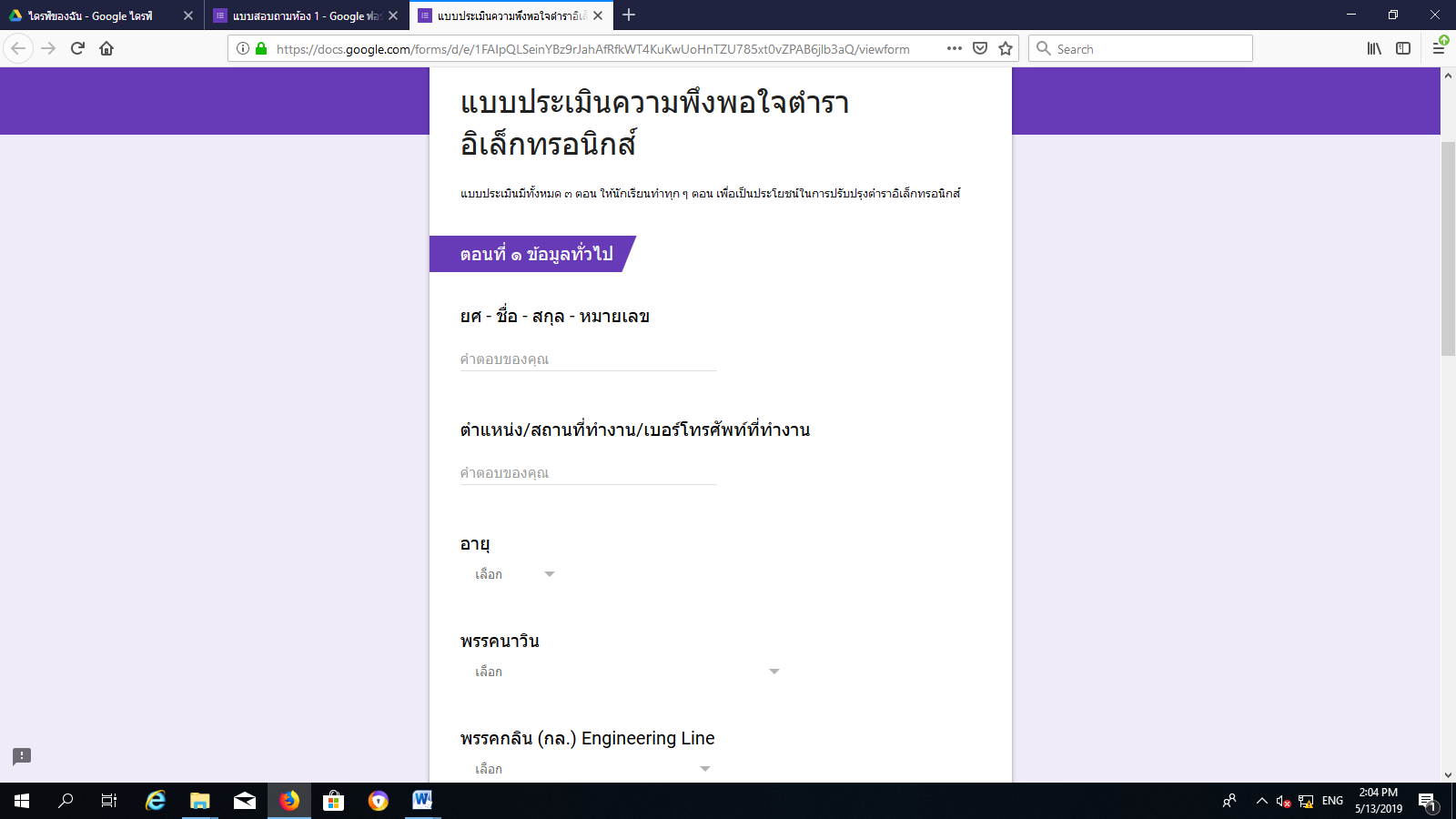 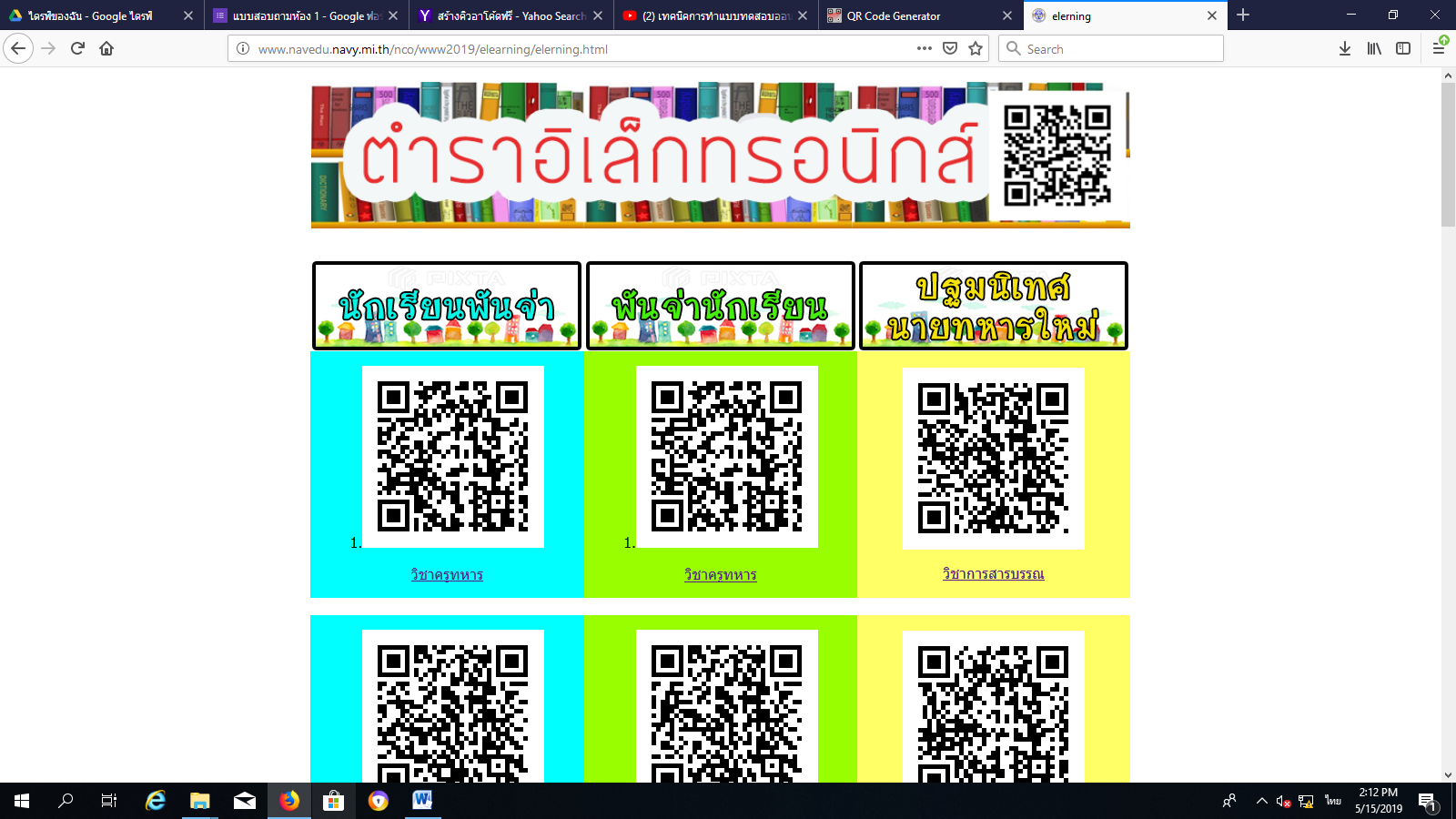 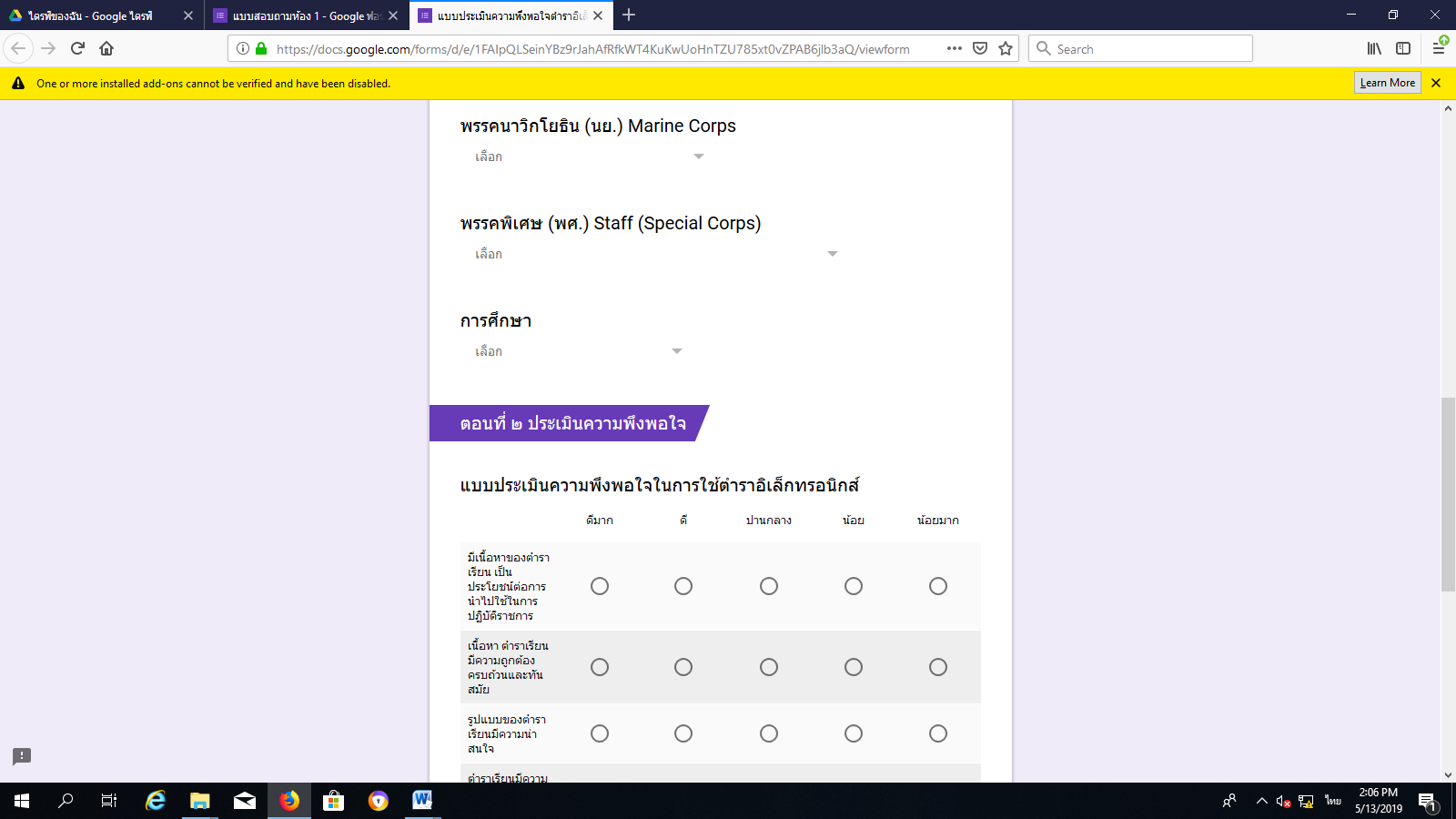 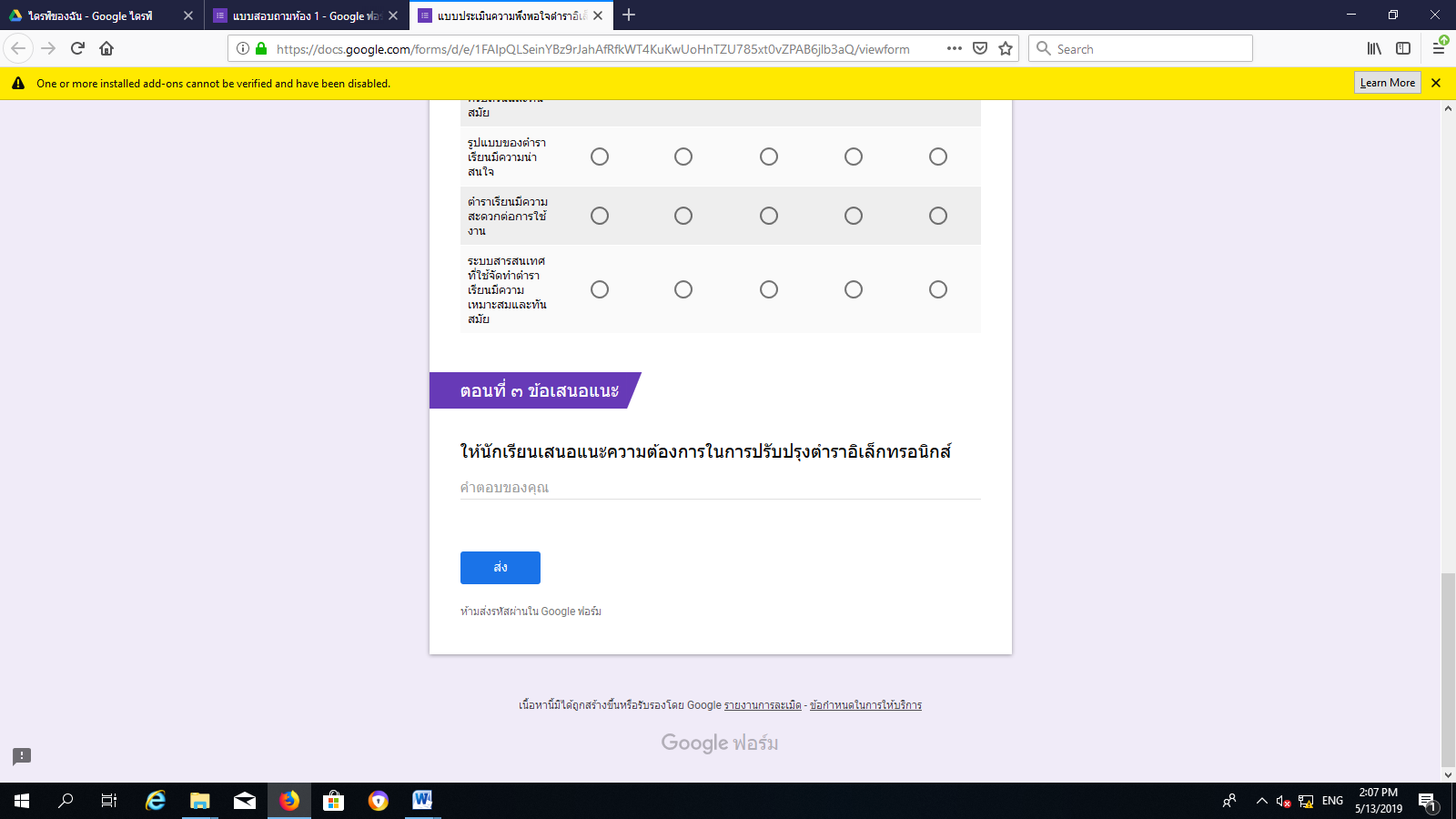 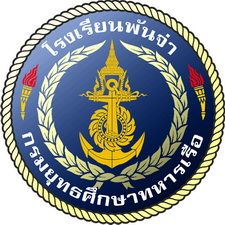 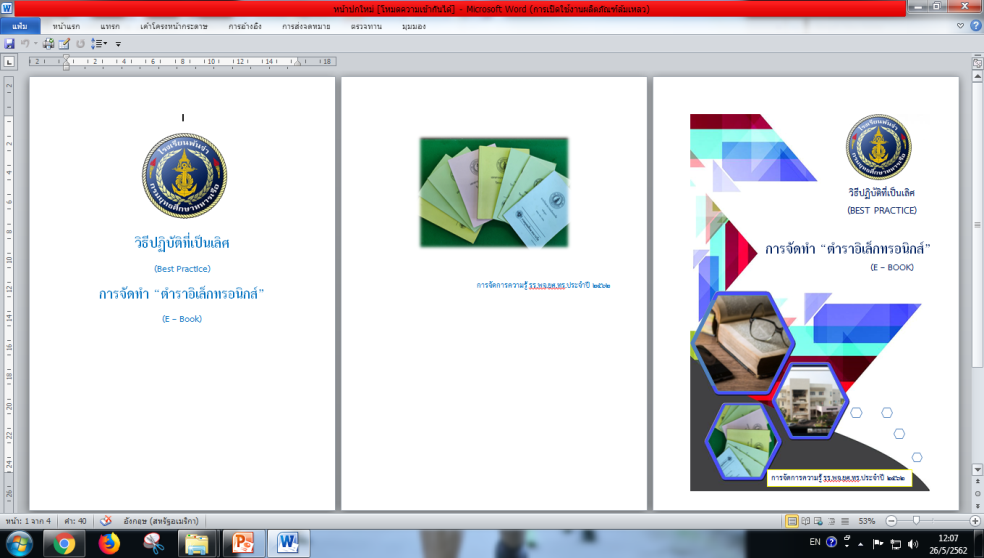 การจัดทำ ตำราอิเล็กทรอนิกส์
ผลการดำเนินการ/บทเรียนที่ได้รับ
๑. สามารถจัดเก็บ ตำราเรียนและข้อมูลเกี่ยวกับการเรียน การสอน ในระบบสารสนเทศรูปแบบไฟล์เอกสารอิเล็กทรอนิกส์
๒. นักเรียนหลักสูตรต่าง ๆ ของ รร.พจ.ยศ.ทร. สามารถเข้าถึงตำราเรียน ได้โดยสะดวกรวดเร็ว   ทุกสถานที่
๓. ตำราเรียนได้รับการปรับปรุงให้มีความทันสมัย และข้อมูลครบถ้วน
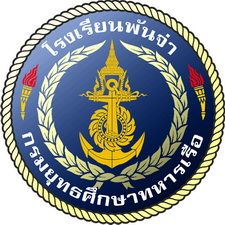 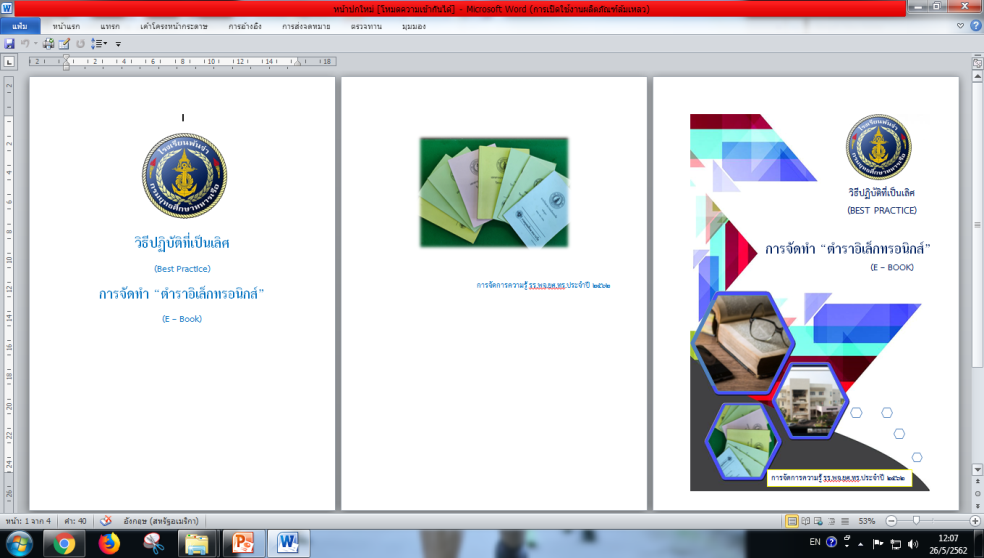 การจัดทำ ตำราอิเล็กทรอนิกส์
BP มีผลต่อหน่วยงานอย่างไร/มีผลต่อ ทร.อย่างไร
การจัดทำ “ตำราอิเล็กทรอนิกส์” ของ รร.พจ.ยศ.ทร. เป็นประโยชน์ต่อหน่วยงาน คือ สามารถลดงบประมาณในการผลิตตำราเรียนและพื้นที่ในการจัดเก็บตำราเรียนที่เป็นในส่วนของรูปเล่มได้ รวมทั้งมีความสะดวกต่อการใช้งานและครูช่วยสอน ตลอดจนสามารถปรับปรุงเนื้อหาวิชาได้โดยง่าย
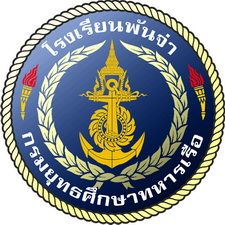 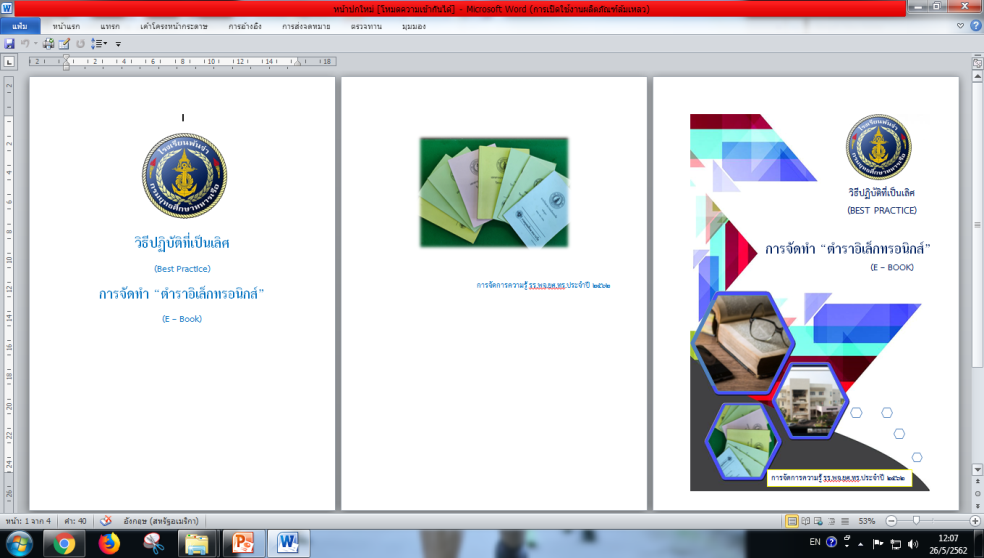 การจัดทำ ตำราอิเล็กทรอนิกส์
จบการบรรยาย